RUH ID: 51755
Læringsark
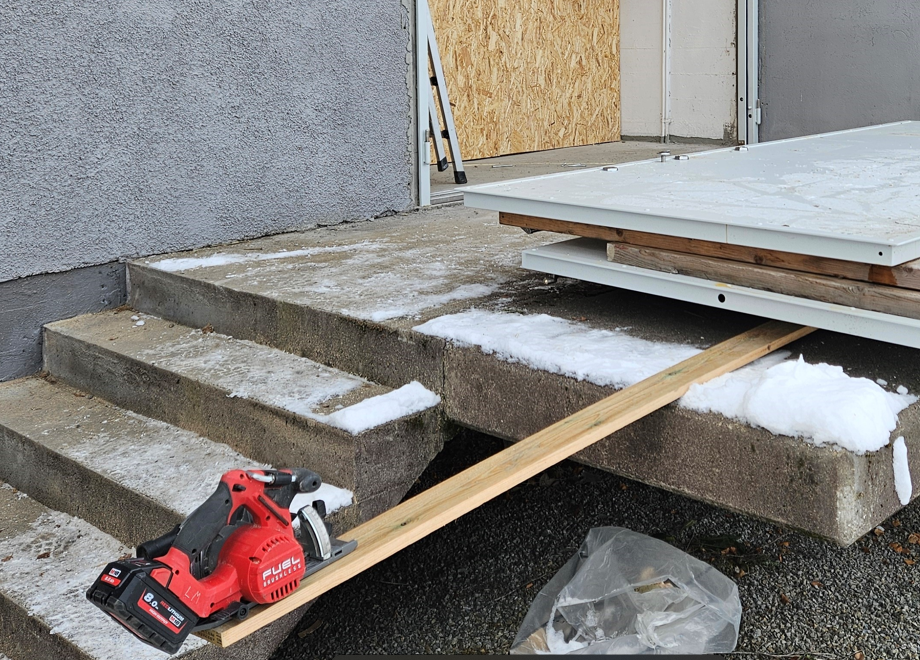